WELCOME
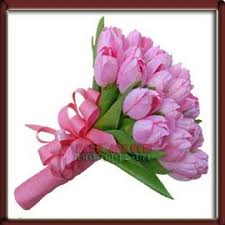 HOW  ARE  YOU ?
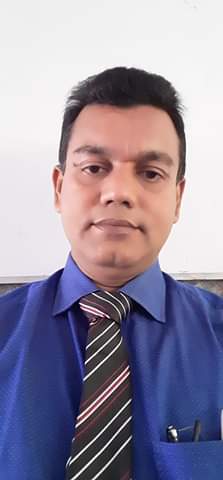 IDENTITY
Name: Nurul Amin AzadAssistant teacher: (English)Jahangirpur T,Amin Govt.
 Pilot High SchoolMadan,Netrakona
Lesson
ENGLISH  GRAMMAR
TENSE 
CLASS : Six
Look at the pictures and try to make Present, Past and Future Tense
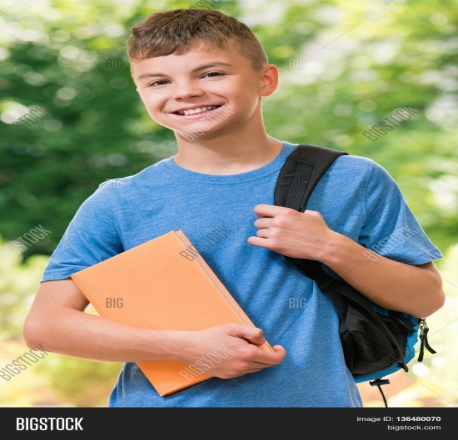 Jarif reads in  this school.
Asif was a student of this school.
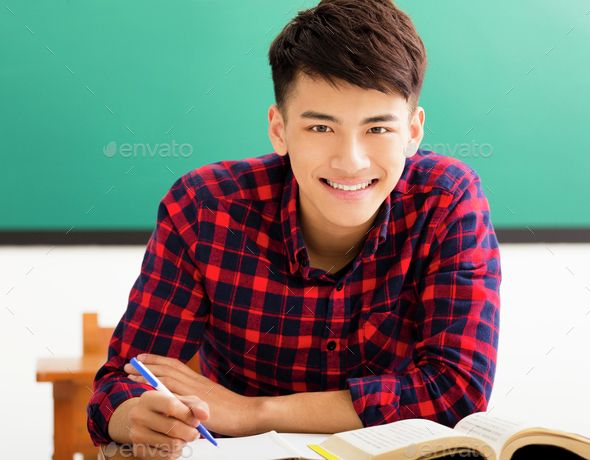 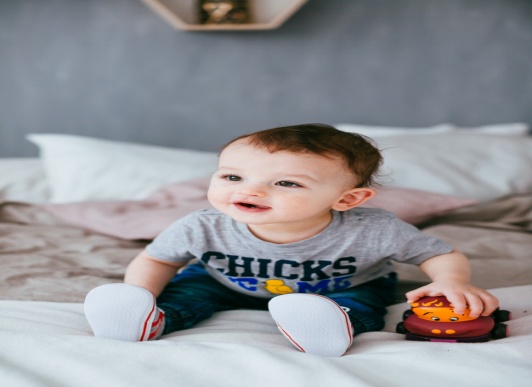 Tasin will read in this school.
[Speaker Notes: At first pictures will be shown. Teacher can try to elicit the answer from the students. Then he/she can give feedback by clicking.]
Again try to say their view.
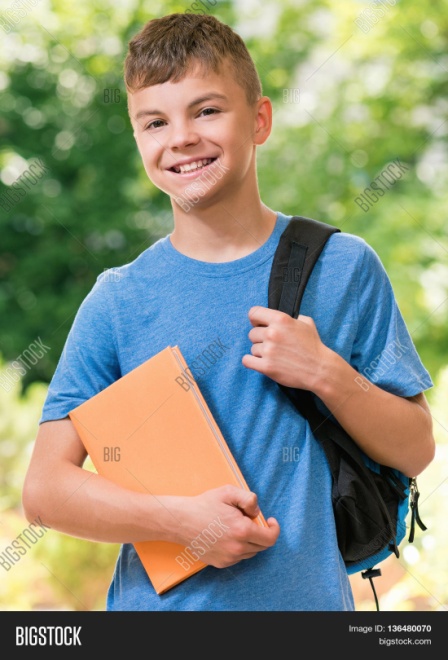 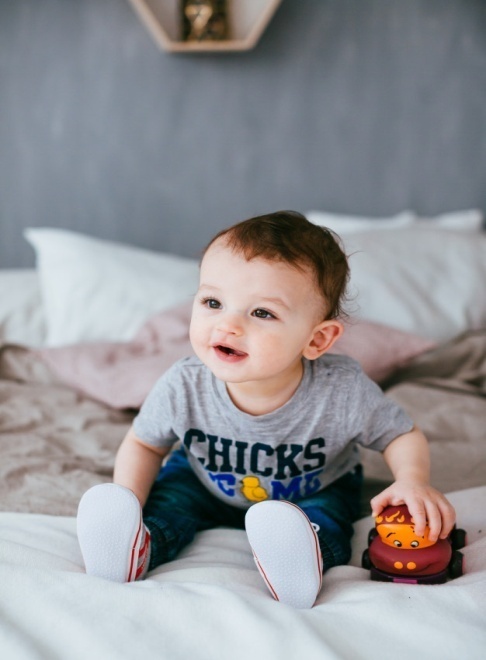 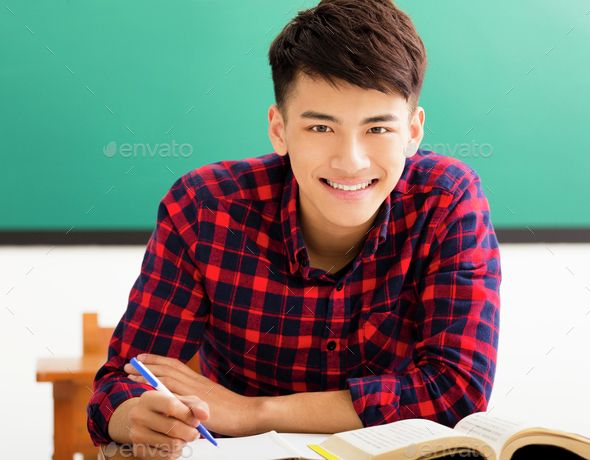 Tasin will read in this school.
Jarif reads in this 
school.
Asif was a student of this school.
Thanks a lot.
T.  Do you know what does indicate the time of action.
S.  Excuse me sir, It may be TENSE.
My dear students do you imagine what do have they expressed ?
S. Sir, I mean they have expressed the time of action.
[Speaker Notes: At first pictures will be shown. Teacher can try to elicit the answer from the students. Then he/she can give feedback by clicking.]
LESSON  DICLARATION
So our today`s topic is TENSE
LEARNING OUTCONES
After completing this lesson students will be able to
 
 define of Tense.
   say how many kinds of Tense.
Make  correct sentence according to different rules of Tense.
Re-write sentences or passage present to past of future Tense.
DEFINITION  AND  CLASSIFICATION
Tense is the change of form in a verb to express the time of action. 

There are three kinds of Tense.
They are : 1. Present Tense
             2. Past Tense
                  3. Future Tense
[Speaker Notes: At first pictures will be shown. Teacher can try to elicit the answer from the students. Then he/she can give feedback by clicking.]
Have there any more kinds of Tense ?
MORE  CLASSIFICATION
Again these TENSES  have divided into four forms.
  They are : 1. Indefinite 
                       2. Continuous
                       3. Perfect
                      4. Perfect  Continuous
[Speaker Notes: . Teacher can try to elicit the answer from the students. Then he/she can give feedback by clicking.]
Structure of Present Tense
Now try to make four sentences  according to above structure.
I eat rice.
 I am eating rice.
I Have eaten rice.
I have been eating rice for one hour.
[Speaker Notes: Teacher can try to elicit the answer from the students. Then he/she can give feedback by clicking.]
Structure of Past Tense
Now try to make four sentences  according to above structure.
I ate rice.
 I was eating rice. We were eating rice.
I had eaten rice before the bell rang.
I had been reading in the primary school for 5 years.
[Speaker Notes: Teacher can try to elicit the answer from the students. Then he/she can give feedback by clicking.]
Structure of Future Tense
Now try to make four sentences  according to above structure.
We shall eat rice.
 We shall be eating rice.
We shall have eaten rice/ He/She will have eaten rice.
You Will have been reading in this school for 5 years.
[Speaker Notes: Teacher can try to elicit the answer from the students. Then he/she can give feedback by clicking.]
INDIVIDUEL WORK
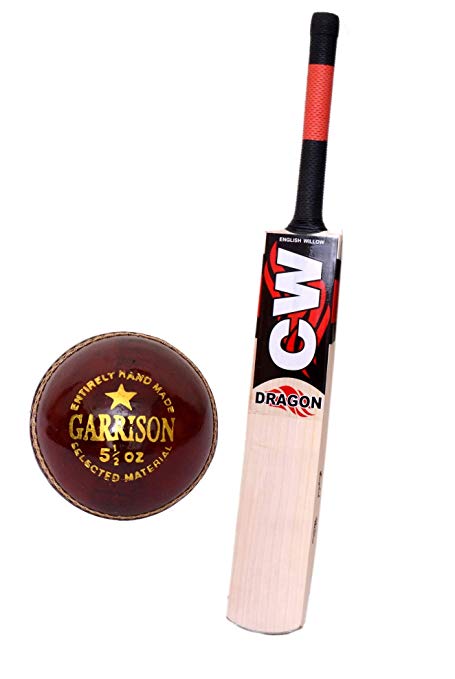 Make three sentences according to above picture:
Present Tense: …………………………………
Past  Tense:    ……………………………………
Future Tense: ……………………………………
[Speaker Notes: Teacher can try to elicit the answer from the students. Then he/she can give feedback by clicking.]
PAIR WORK
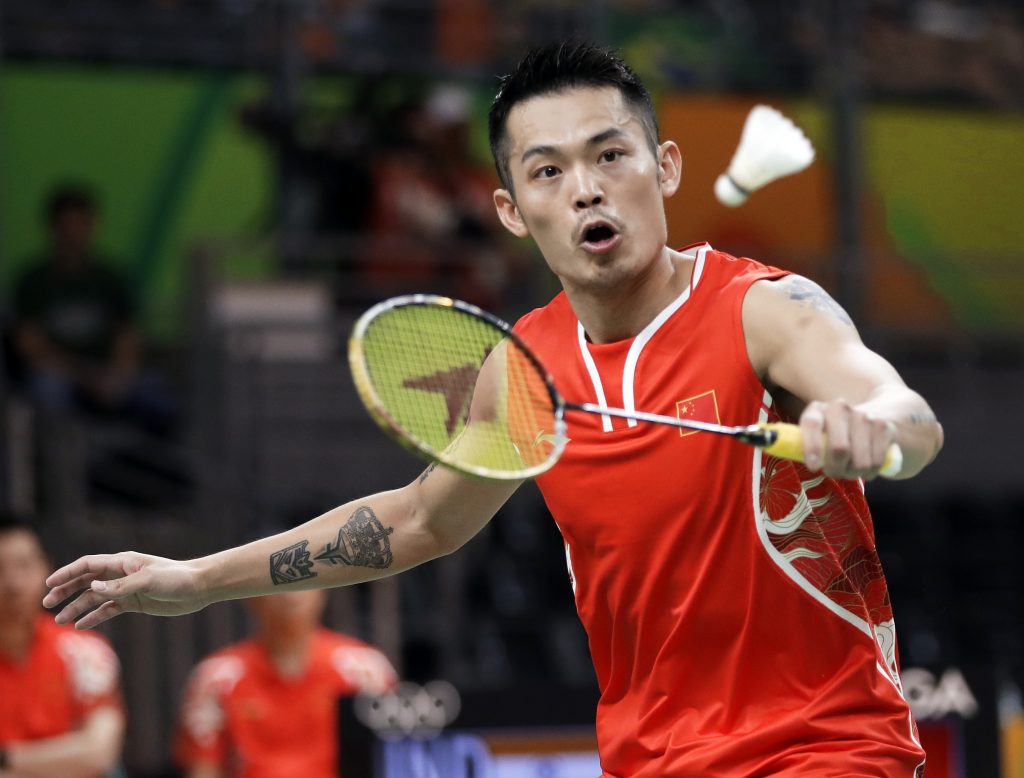 Fill in the gaps with the right from of verbs.
Jarif(a) ------------- in class six. He (b) -------- to school yesterday. He does not (c) ---------football.  (d) Do you --------- milk everyday ? We should  (e) ----------- our parents.
Ans: (a) reads  (b) went   (c) play   (d) drink   (e) obey
[Speaker Notes: Teacher can try to elicit the answer from the students. Then he/she can give feedback by clicking.]
Group Works
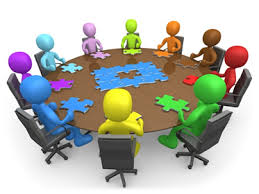 Change the following sentences according to direction.
1. Neela sings very sweetly. ( present continuous tense). 
2. Sister is boiling eggs for us ( Past continuous tense).
3. Brother went to  Sylhet. ( Present perfect tense).
4. We are playing football. ( Present perfect continuous tense).
5. Sadaf  drinks milk everyday. ( make it negative).
[Speaker Notes: Teacher can try to elicit the answer from the students. Then he/she can give feedback by clicking.]
HOME WORK
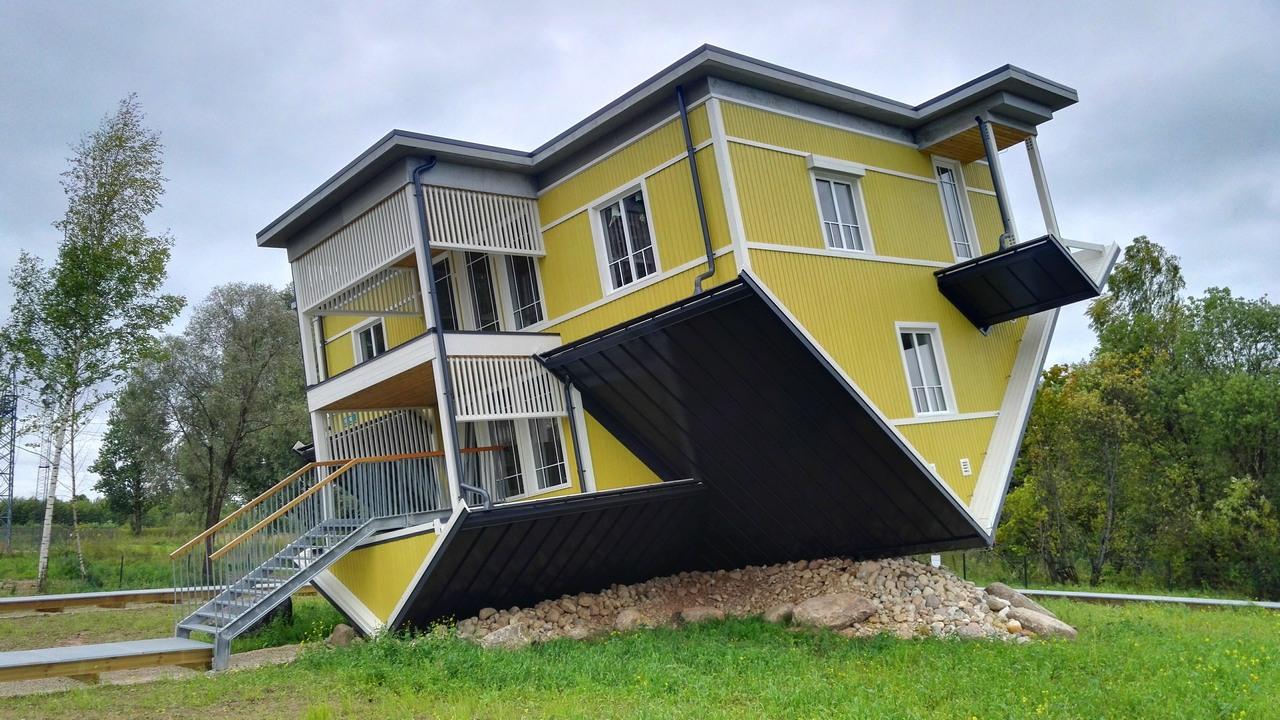 Write all structures of Tense.
[Speaker Notes: TEACHER CAN GIVE SOME INSTRUCTIONS TO DO THE HOME WORK.]
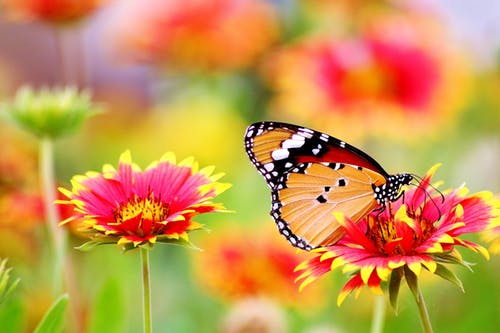 THANKS ALL.